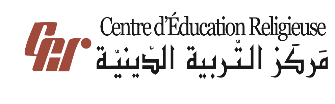 مَركَزُ التَّربِيَّةِ الدّينِيَّة
يُقَدِّمُ كِتابَ السّادِسِ أَساسِيّ
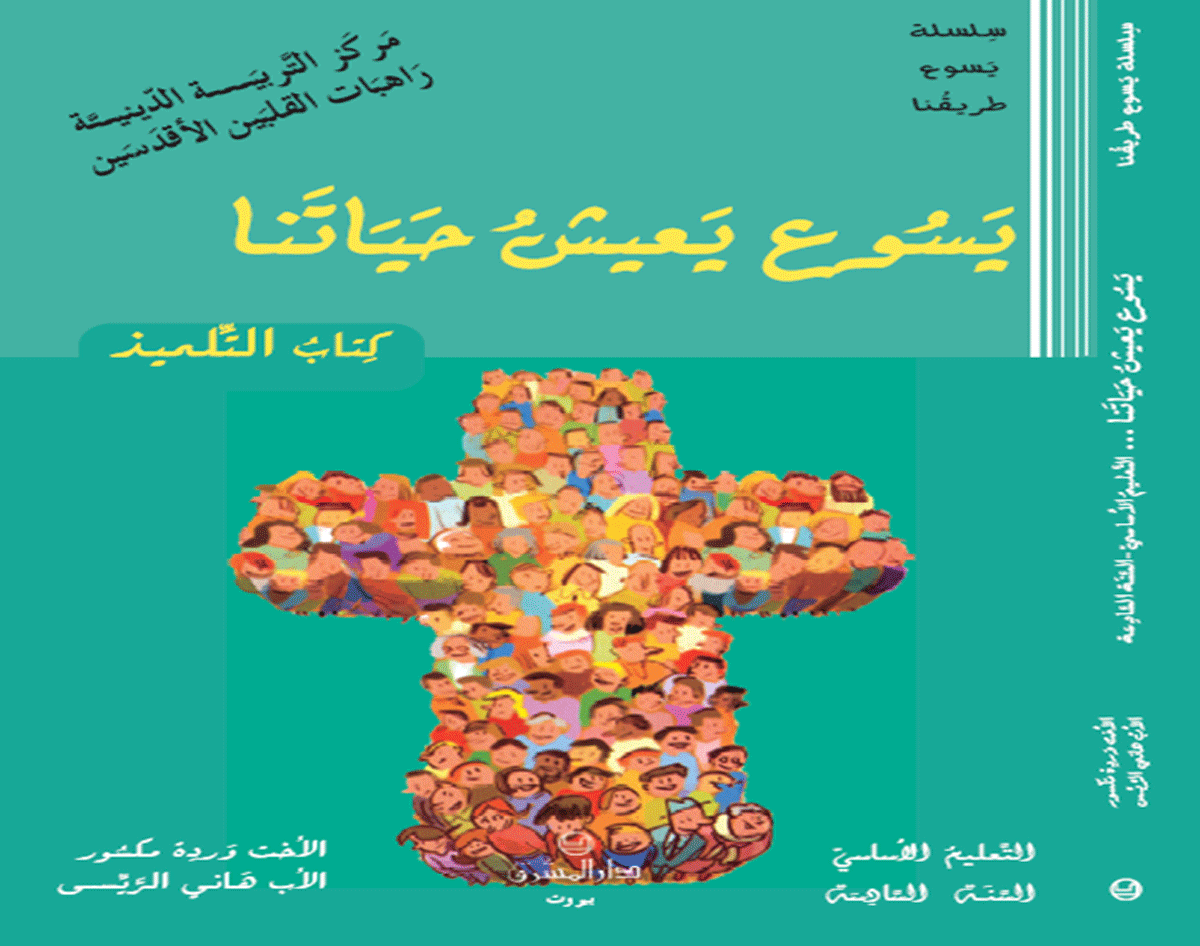 اللِّقاءُ الخامس
الإِنجيلِيّونَ الأَربَعَة 
(الجزء الثّاني)
سلام المَسيح كيفكُن اليوم انشالله مستعدّين بنشاط؟
شو رأيكن نْبَلّش بترتيلة؟
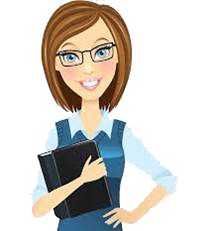 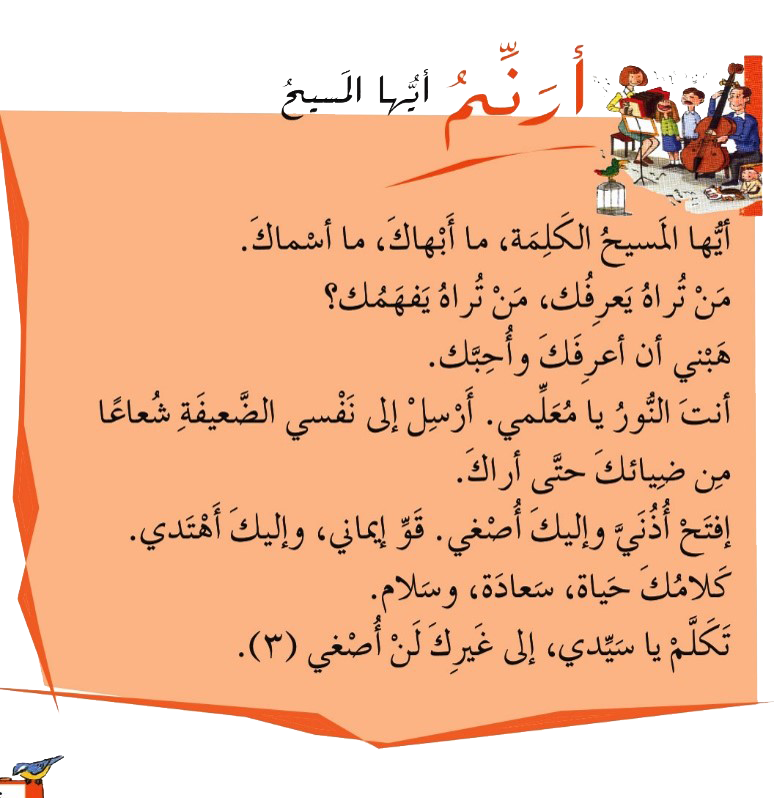 من بَعد ما صَحَّحْنا النَّشاط المرّة الماضية، سمَعُوا منيح شو بدَّو يقِلّكُن الصَّحافي
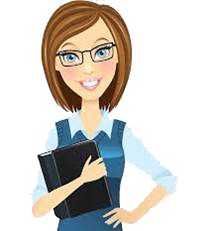 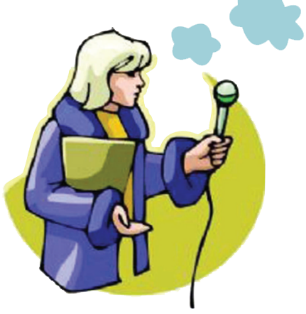 لمّا تْسَمَّعِت علَيكُن وسْمِعِت إِنْكُنْ ذَكَرْتُو أَربَع رُمُوز لأَربَع إنجِيليِّين، استَغرَبْت الَأمر كْتير. وسَأَلِت حَالي: لَيش مِنْقُول إِنجِيل واحَدْ وهِنّي أَرْبعَة؟ وعْرفِت إنُّو السَّبَب إنُّو كِلّ إنجيلِيّ كان بَدُّو يْوَصِّل رِسالَة البِشارَة لَنَاس مْعيَّنين تَيفهَمُوها. 
أنَا بحِبّ أعرِفْ أكتَر عَن كِلّ إنجِيليّ  ولَمين كَتَب إنجِيلُو، ومِنْ وَين جاب مَعلُومَاتو.
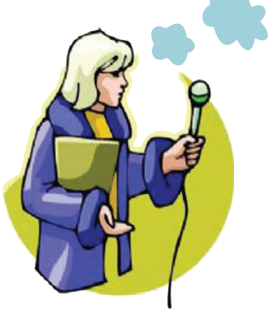 يا تُرَى عِندْكُن وَسائِل تَنَعمِلْ هَا الشّي؟ شو رَأيكُنْ نْفَتِّشْ سَوا عن الإنجيلِيّين وبَعدَين نَعمِلْ مَعُنْ مُؤتَمَر صَحافيّ؟
لَمَا فتَحِتْ إِنجِيلْ لُوقَا لْقِيتْ عِندُو شِي كْتِير مْهِمْ بِبدِايِة الإِنجيِل لأنُّو بِخَبِّرْ وبِيقُول : مَا زِال في كْتَار عَمْ يكتْبُوا قِصّة الَأحْدِاث اللّي صارُو عِنّا، مِتِلْ مَا سَلَّمُونَا يِاهَا اللّي كَانُو من البِدَايَة شُهُود عَيان لَلْكِلْمِي وبَعدِين صَارُو خِدَّامْ  الله.
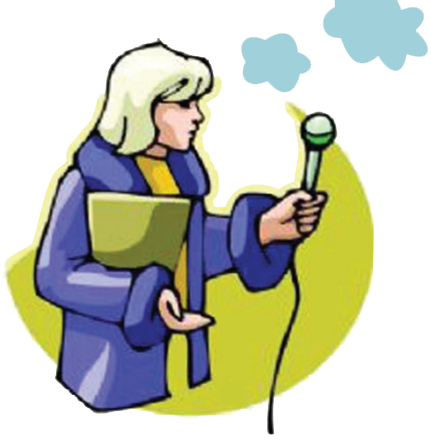 وبيقول لوقا « أنا كَمَان يا صَاحِب الشَّرَف تاوفيلُس شِفِتْ إنّي اكْتِبْلَك هِنّي وَرَا بَعْضُنْ مِنْ بَعد مَا رَاجَعْتُنْ كِلُّنْ مِنْ أوَّلُنْ ودَقَّقِتْ فيُن حَتّى تِتْأَكَّدْ مِن التَّعلِيم اللّي سْمِعْتُو». (لو ١/١-٤).
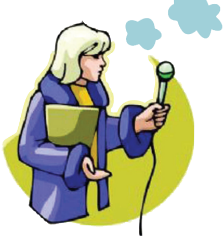 الإنجيليّ الأول متى
 لمين كتب إنجيلو؟
لمَّا سْمِعِتْكُنْ فْهِمِتْ إنُّو مَتّى كَتَبَ الإنجِيل لَلْمُؤمِنِين يَلّلي من أَصِلْ يَهودِيّ وإنّو هَالإنجِيل نْكَتَبْ  بإنطَاكْيَة  أَو   بْفينِيقيَة لأنُّو كان في كْتَار مِن اليَهُود عَايْشِينْ بِهَا البْلاد ويِمْكِنْ  انْكَتَبْ  بَينْ سنِة ٨٠ وسنِة ٩٠
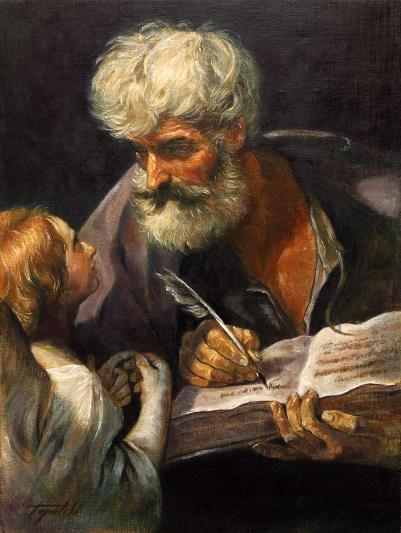 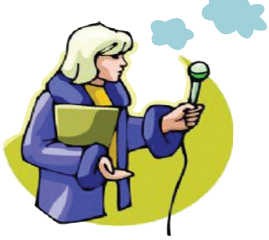 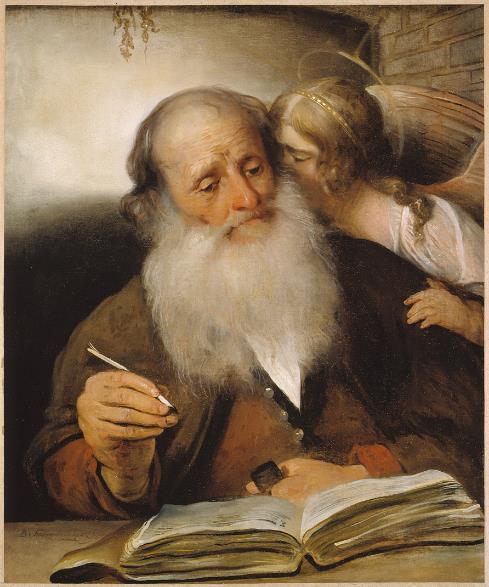 ويَلِّلي مبَيَّن إنُّو بْيَعرِفْ العَهد القَدِيم كْتيرْ مْنِيح وكمان التَّقَالِيد اليَهودِيّة وبْيِحتِرِمْ كْتِير رُؤَسَا شَعْبُو. 
هُوِّي شَاطِر بِالتَّعلِيم وبْيَعرِفْ كيف بِيْقَرِّب يَسوع لَيَلِّي بْيِسمَعُوه وبِيشَدِّدْ على الإشْيَا العَمَليِّة يِعْنِي شُو لازِمْ نعمِلْ ومِشْ بَسْ شُوْ لازِمْ نَعرِفْ.
كان مِن تْلامِيذ يَسُوع، يِعْنِي مِن اللّي تَرَكُوا كِل شِيْ وتِبْعُوه.
و متَّى
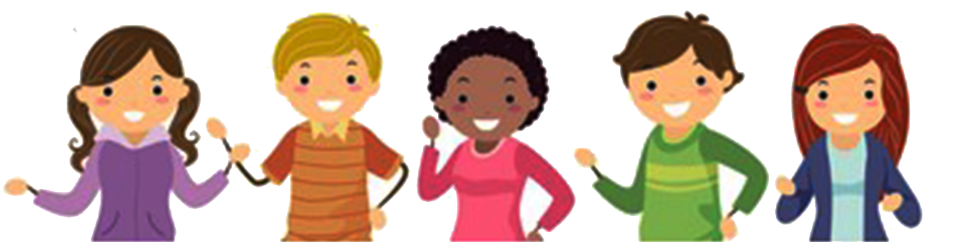 والإنجِيلِي التّانِي
 اسْمُو مَرقس من 
وين أخد معلوماتُو؟
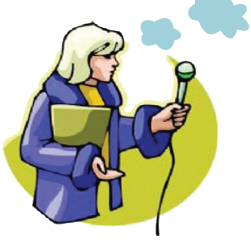 بيقُولُوا عَنُّوا إنُّو كان لْسِان حَال بُطرُس بِ رُومَا. كِلُّن بِيْقُولُوا إِنُّو كَتَبْ إنْجِيلُو وْهُوِّيْ بِ رُومَا، بَعِدْ مَوت بُطرُس أوْ قَبِل. مَرقس هُوِّيْ يُوحَنّا مَرقس المَولُود بِ أورَشَليم (أعمال ١٢/١٢) ورْفِيق بُولُس وبَرْنَابَا وبِالآخِرْ رِافَقْ بُطرُس بِرُومَا.
لمين كتب انجيلوه؟
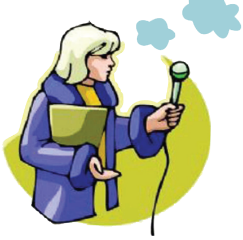 كَتَبْ إنْجِيلُو لَلْمَسيحِيِّين يَّلي مِشْ مِنْ أَصِلْ يَهُودِي ومَا عَاشُوا بِفلَسْطِين. لَهَسَّبَبْ كان يِشْرَحْلُنْ العَادِات وِالتّقَالِيد اليَهودِيّة
متى؟  فينَا نْقُول إنّو هَالإنْجِيل انْكَتَبْ بَين سنة ٦٥ و سِنِة٧٠ يِعنِي أَوَّل إنجِيل انْكَتَب.
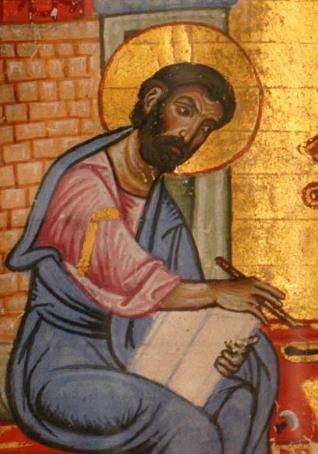 الإِنجيلي التّالت هوّي لُوقا
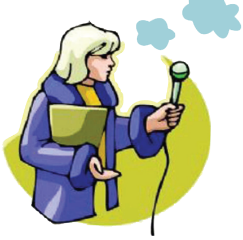 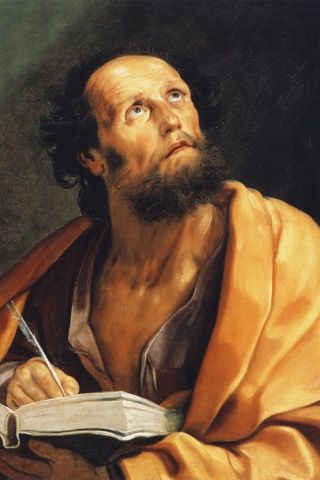 لوقَا هُوِّي الطَّبِيب يَلّي ذَكَرُو بُولُس بِرِسِالْتُو لَأهِلْ كُولُوسِي. واللّي بِأَكِّدِلْنَا إنُّو كان طَبِيب، هُوّي وَصْفُو الأَمْرَاض بِشَكِلْ دَقِيق بِكِلْ إنْجِيْلُو.
ايمتين لُوقا كتب انجيلو ولمين؟
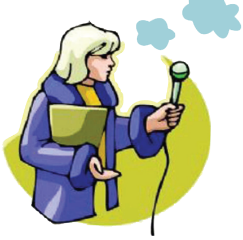 -كَتَبْ إنْجِيلُو  بَين سِنِة ٨٠ وسِنِة ٩٠ 
-ووَجَّهُو لَشَخِص اسْمُو تَاوْفِيلْيُوس مَا مْنَعْرِفْ عَنُّو شِي و مِنْ خِلالُو كَتَبْ الإنْجِيل لَلْمَسيحِيِّين يَلّي عِنْدُنْ الثَّقَافَة اليُونَانِيّة يِعْنِي لا عِبْرِيّة ولا يُونَانيّة.
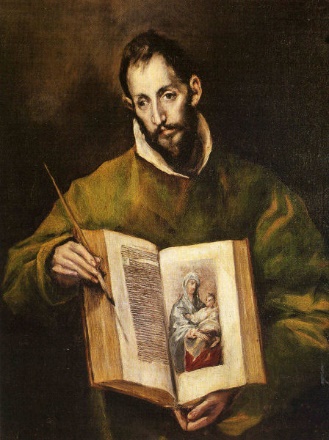 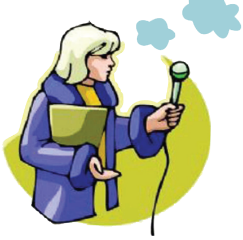 الإِنجيلي الرّابع هوّي يوحنّا
يُوحَنّا هوي خَيُّو لَيَعقُوب اللّي كانُوا مَع بَيُّنْ عَمْ بِيغَسّلُوا الشّْبِاك ودَعِاهُنْ يَسوع ، يِعنِي ابنَي زَبَدَى. وهُوِّيْ التِّلْمِيذ يلّي حَبُّو يَسوع مِتِل مَا هُوِّي مَذْكُورْ بِإنْجِيلُو (يو ٢١/٢٤)، وهُوِّيْ اللّي اتْكَا عَ صِدِرْ يَسوع بالعَشَا السِرِّي.
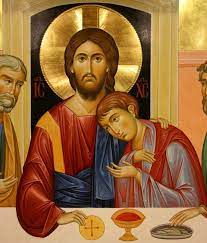 أيمتين يوحنّا كتَب إنجيلو؟
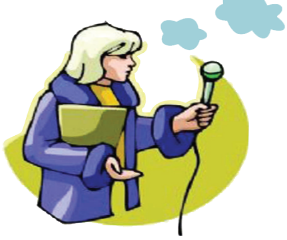 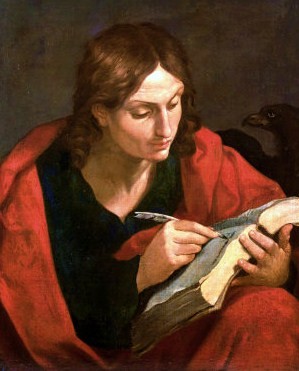 كتَبْ إنْجِيلُو لمَّا كان بِأَفَسُس يِعْنِي بِأوِاخِرْ القَرن الأَوَّل. وكتَبُو باللغَّة اليُونَانيَّة، والغريب انو يوحنا الرسول الوحيد يلي مذكور بها الانجيل الرابع.
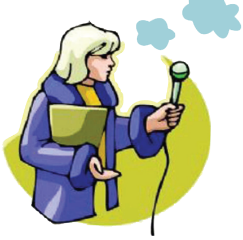 كِلُّن كِتاباتُنْ نِابْعَة مِن إيمانُنْ ومِتِل ما بيقُول يُوحنّا: 

هَودِي كَتَبْناهُن تَ تْآمْنوا إنُّو يسوع هُوِّي المَسيح إبِن اللَّه حَتَّا إذا آمَنْتُوا تْنالُو الحَيَاة بِ إسْمُو.(يو 20)
وهلّق من بَعد هالمعلومات، صار فيكُن تْعَبّوا الجَدول  حتى نصحِّحوا بعد الاستراحَة سَوَا
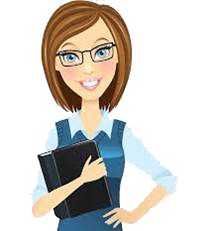 بما إنو الإنجيلييّن كتَبُولْنا حَتّى نتعرَّف عَ يسوع الكلمة  راح نرتِّل سوا من جديد  «ايها المسيح الكلمة»
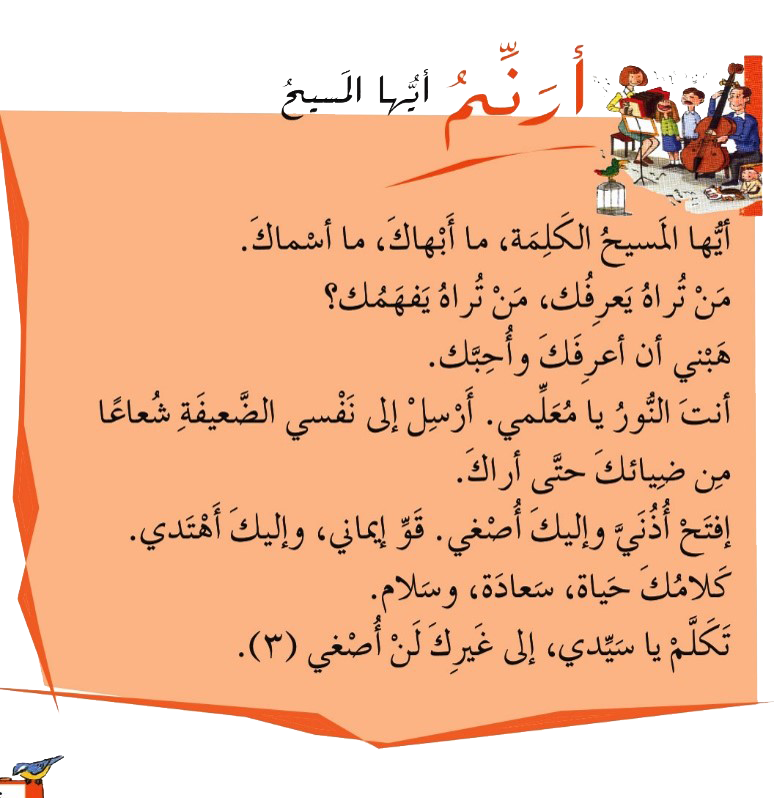 Stop
عندكُن هلّق 5 دقائق استراحَة وتفْكير بها اللّغز يلّي بدكُن تكتِشفُوه
مِن بَعد مَا عَبّيتُو الجَدوَل... رَح نْصحِّحُو سوَا
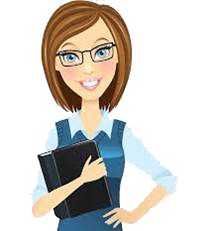 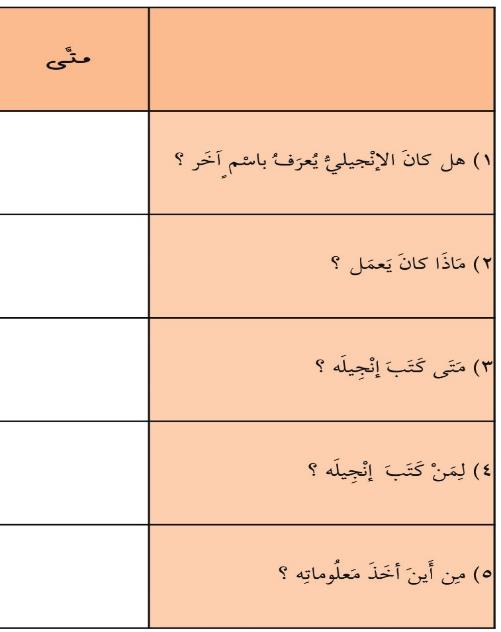 متّى
لاوي
جابي ضَرائِب
بين سَنَة 80 و 90
للمُؤمِنين مِن أَصلٍ يَهودِيّ
كانَ شاهِدَ عَيان
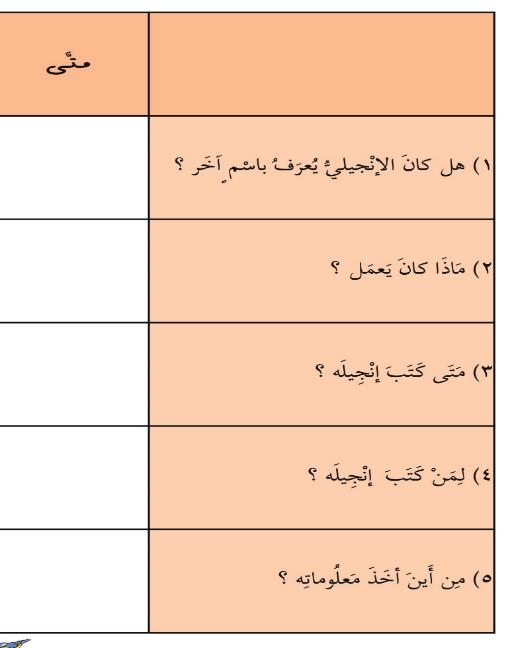 مَرقُس
يوحنّا مَرقُس
لا مِهنَة لَه
بين سَنَة 60 و 70
لِغَيرِ اليَهودِ خارِجَ فِلَسطين
أَخَذَ مَعلوماتِه مِن بُطرُس
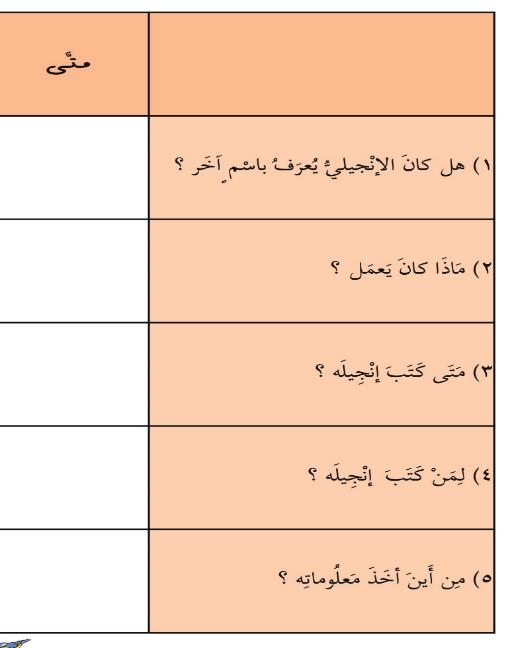 لوقا
لا
طَبيبًا
بَين سَنة 80 و 90
إلى المَسيحِيّينَ مِن أَصلٍ يونانِيّ
أَخَذَ مَعلوماتِهِ مِن بولُس
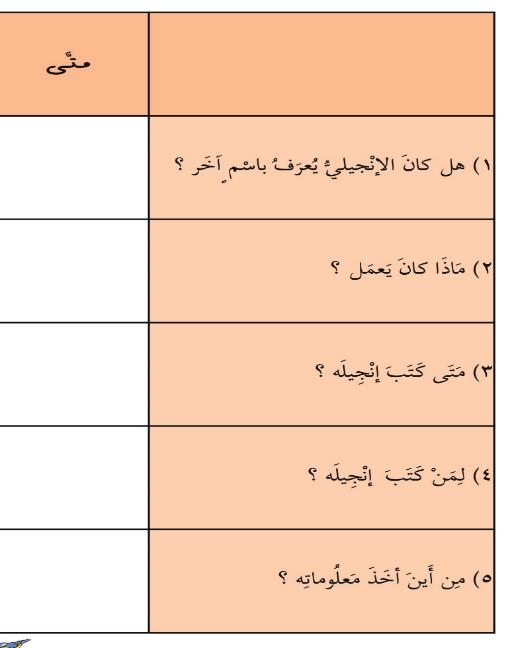 يوحَنّا
الحَبيب
صَيَّادَ سَمَك
بين سَنَة 90 و 110
لِلمَسيحيّينَ عامَّة
كانَ شاهِدَ عَيان
ت نرسِّخ المَعلومات عَن الإِنجيلِيّين الأَربَعَة، رَح نِرجَع نشوفُن مَرَّة تانية بِطَريقَة جديدة
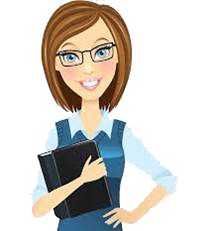 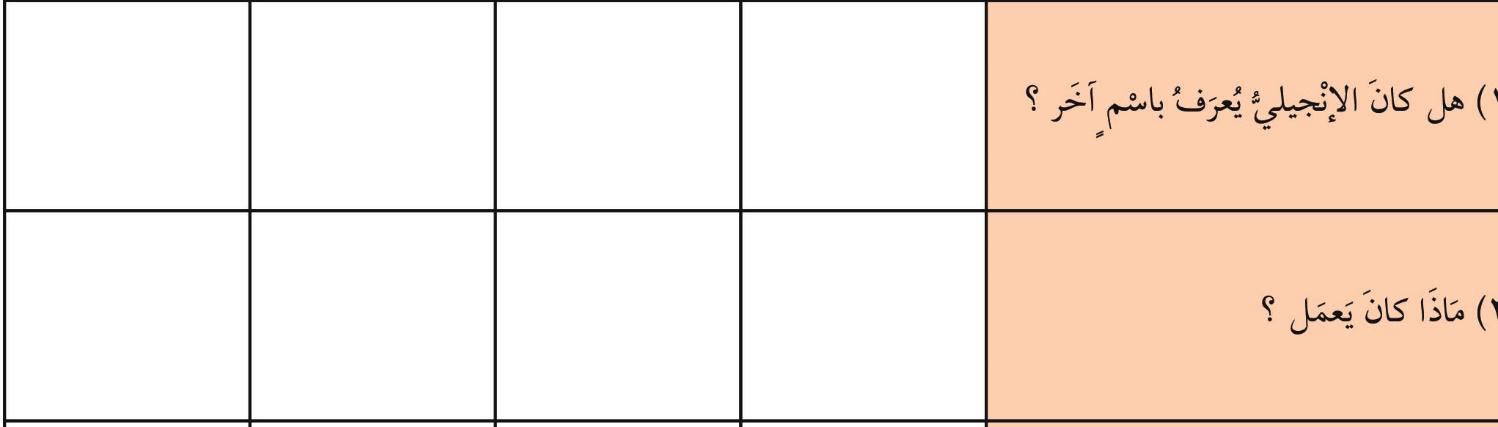 الحَبيب
يوحَنّا
مَرقس
لا
لاوي
صَيَّادَ سَمَك
لا مِهنة لَه
جابي ضَرائِب
طَبيبًا
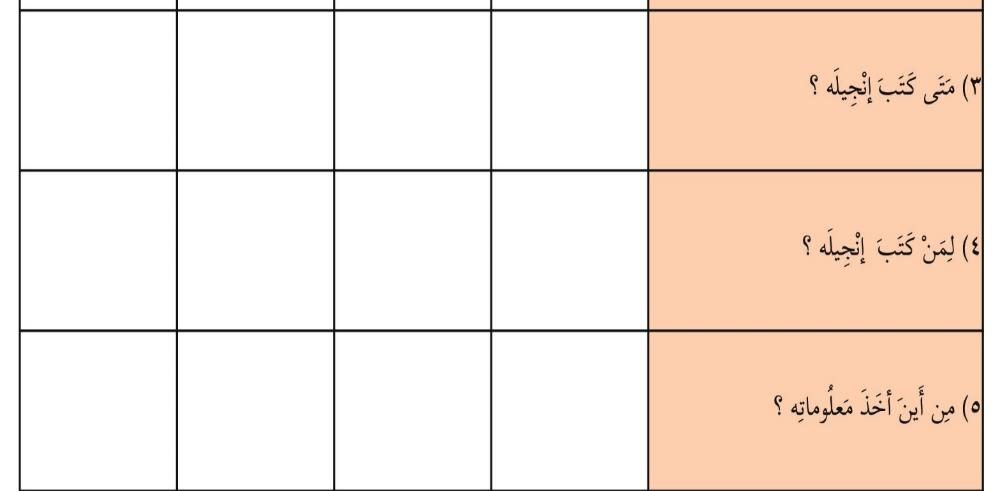 بين 80 و90
بين 60 و70
بين 80 و90
بين 90 
و 100
لِلمُؤمِنينَ مِن أَصلٍ يَهودِيّ
لِلمَسيحِيّينَ
مِن أَصلٍ يونانِيّ
لِغَيرِ اليَهودِ خارِجَ فِلَسطين
لِلمَسيحِيّينَ عامَّة
مِن بولُس
مِن بُطرُس
شاهِدُ عَيان
شاهِدُ عَيان
شو بِرَأيكُن  العُصارَة يَلّي مناخِدْها مِن هَاللِّقاء؟
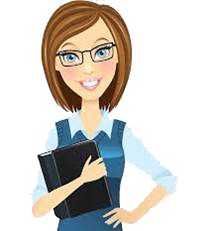 وَقَبل ما نِختُم هَاللِّقاء الحُلو، رَح مِنْصَلّي سَوا الصَّلاة المَوجودة بِكتابْكُن صَفحَة 40
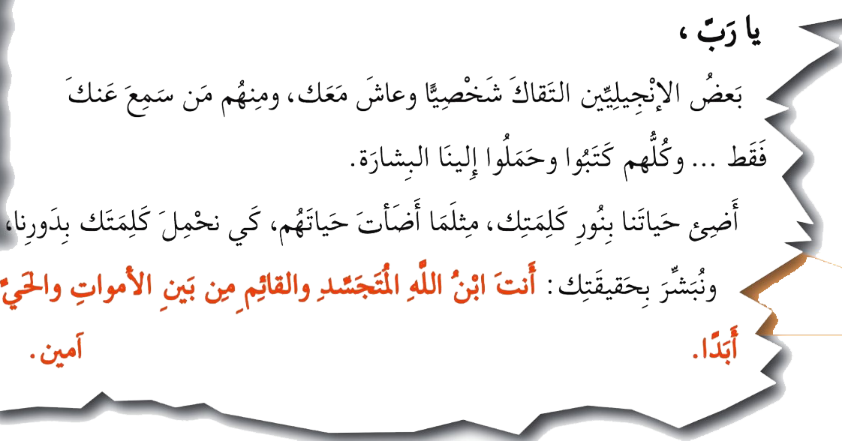